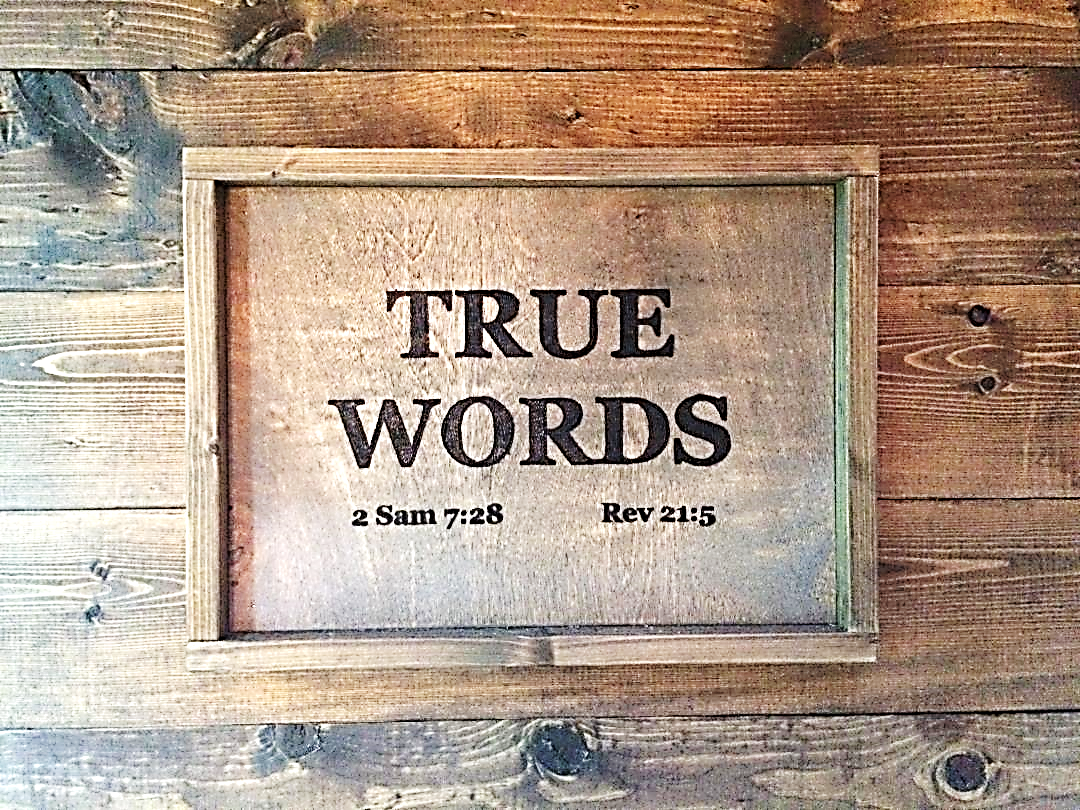 SERMON TITLE
The Truth About
Birth Control
Genesis 4:1   And Adam knew Eve his wife; and she conceived, and bare Cain, and said, I have gotten a man from the LORD.
True Words Christian Church
Genesis 4:17   And Cain knew his wife; and she conceived, and bare Enoch: and he builded a city, and called the name of the city, after the name of his son, Enoch.
True Words Christian Church
Romans 1:29-30   Being filled with all unrighteousness, fornication, wickedness, covetousness, maliciousness; full of envy, murder, debate, deceit, malignity; whisperers,  30 Backbiters, haters of God, despiteful, proud, boasters, inventors of evil things, disobedient to parents,
True Words Christian Church
Romans 1:31-32   Without understanding, covenantbreakers, without natural affection, implacable, unmerciful:  32 Who knowing the judgment of God, that they which commit such things are worthy of death, not only do the same, but have pleasure in them that do them.
True Words Christian Church
Mark 7:21-23   For from within, out of the heart of men, proceed evil thoughts, adulteries, fornications, murders,  22 Thefts, covetousness, wickedness, deceit, lasciviousness, an evil eye, blasphemy, pride, foolishness:  23 All these evil things come from within, and defile the man.
True Words Christian Church
1 Corinthians 6:13   Meats for the belly, and the belly for meats: but God shall destroy both it and them. Now the body is not for fornication, but for the Lord; and the Lord for the body.
True Words Christian Church
1 Corinthians 5:9-11   I wrote unto you in an epistle not to company with fornicators:  10 Yet not altogether with the fornicators of this world, or with the covetous, or extortioners, or with idolaters; for then must ye needs go out of the world.  11 But now I have written unto you not to keep company, if any man that is called a brother be a fornicator, or covetous, or an idolater, or a railer, or a drunkard, or an extortioner; with such an one no not to eat.
True Words Christian Church
1 Corinthians 7:2   Nevertheless, to avoid fornication, let every man have his own wife, and let every woman have her own husband.
True Words Christian Church
Genesis 2:24   Therefore shall a man leave his father and his mother, and shall cleave unto his wife: and they shall be one flesh.
True Words Christian Church
1 Corinthians 10:8   Neither let us commit fornication, as some of them committed, and fell in one day three and twenty thousand.
True Words Christian Church
Numbers 25:1   And Israel abode in Shittim, and the people began to commit whoredom with the daughters of Moab.
True Words Christian Church
Numbers 25:2   And they called the people unto the sacrifices of their gods: and the people did eat, and bowed down to their gods.
True Words Christian Church
Numbers 25:3   And Israel joined himself unto Baal-peor: and the anger of the LORD was kindled against Israel.
True Words Christian Church
Numbers 25:4-5   And the LORD said unto Moses, Take all the heads of the people, and hang them up before the LORD against the sun, that the fierce anger of the LORD may be turned away from Israel.  5 And Moses said unto the judges of Israel, Slay ye every one his men that were joined unto Baal-peor.
True Words Christian Church
Genesis 1:27-28   So God created man in his own image, in the image of God created he him; male and female created he them.  28 And God blessed them, and God said unto them, Be fruitful, and multiply, and replenish the earth, and subdue it: and have dominion over the fish of the sea, and over the fowl of the air, and over every living thing that moveth upon the earth.
True Words Christian Church
Isaiah 54:13-14   And all thy children shall be taught of the LORD; and great shall be the peace of thy children.  14 In righteousness shalt thou be established: thou shalt be far from oppression; for thou shalt not fear: and from terror; for it shall not come near thee.
True Words Christian Church
Mark 9:36-37   And he took a child, and set him in the midst of them: and when he had taken him in his arms, he said unto them,  37 Whosoever shall receive one of such children in my name, receiveth me: and whosoever shall receive me, receiveth not me, but him that sent me.
True Words Christian Church
Mark 10:13-15   And they brought young children to him, that he should touch them: and his disciples rebuked those that brought them.  14 But when Jesus saw it, he was much displeased, and said unto them, Suffer the little children to come unto me, and forbid them not: for of such is the kingdom of God.  15 Verily I say unto you, Whosoever shall not receive the kingdom of God as a little child, he shall not enter therein.
True Words Christian Church
Matthew 18:10   Take heed that ye despise not one of these little ones; for I say unto you, That in heaven their angels do always behold the face of my Father which is in heaven.
True Words Christian Church
Psalm 127:3-5   Lo, children are an heritage of the LORD: and the fruit of the womb is his reward.  4 As arrows are in the hand of a mighty man; so are children of the youth.  5 Happy is the man that hath his quiver full of them: they shall not be ashamed, but they shall speak with the enemies in the gate.
True Words Christian Church
Psalm 127:1-2   A Song of degrees for Solomon. Except the LORD build the house, they labour in vain that build it: except the LORD keep the city, the watchman waketh but in vain.  2 It is vain for you to rise up early, to sit up late, to eat the bread of sorrows: for so he giveth his beloved sleep.
True Words Christian Church
Psalm 113:9   He maketh the barren woman to keep house, and to be a joyful mother of children. Praise ye the LORD.
True Words Christian Church
Genesis 25:21   And Isaac intreated the LORD for his wife, because she was barren: and the LORD was intreated of him, and Rebekah his wife conceived.
True Words Christian Church
Deuteronomy 7:12-14   Wherefore it shall come to pass, if ye hearken to these judgments, and keep, and do them, that the LORD thy God shall keep unto thee the covenant and the mercy which he sware unto thy fathers:  13 And he will love thee, and bless thee, and multiply thee: he will also bless the fruit of thy womb, and the fruit of thy land, thy corn, and thy wine, and thine oil, the increase of thy kine, and the flocks of thy sheep, in the land which he sware unto thy fathers to give thee.  14 Thou shalt be blessed above all people: there shall not be male or female barren among you, or among your cattle.
True Words Christian Church
Matthew 18:1-2   At the same time came the disciples unto Jesus, saying, Who is the greatest in the kingdom of heaven?  2 And Jesus called a little child unto him, and set him in the midst of them,
True Words Christian Church
Genesis 2:24   Therefore shall a man leave his father and his mother, and shall cleave unto his wife: and they shall be one flesh.
True Words Christian Church
True Words Christian Church
"The development of a human being begins with fertilization, a process by which two highly specialized cells, the spermatozoon from the male and the oocyte from the female, unite to give rise to a new organism, the zygote."
[Langman, Jan. Medical Embryology. 3rd edition. Baltimore: Williams and Wilkins, 1975, p. 3]
True Words Christian Church
Hosea 9:11-12   As for Ephraim, their glory shall fly away like a bird, from the birth, and from the womb, and from the conception.  12 Though they bring up their children, yet will I bereave them, that there shall not be a man left: yea, woe also to them when I depart from them!
True Words Christian Church
Matthew 1:22-23   Now all this was done, that it might be fulfilled which was spoken of the Lord by the prophet, saying,  23 Behold, a virgin shall be with child, and shall bring forth a son, and they shall call his name Emmanuel, which being interpreted is, God with us.
True Words Christian Church
Isaiah 7:14   Therefore the Lord himself shall give you a sign; Behold, a virgin shall conceive, and bear a son, and shall call his name Immanuel.
True Words Christian Church
"The development of a human begins with fertilization, a process by which the spermatozoon from the male and the oocyte from the female unite to give rise to a new organism, the zygote."
[Sadler, T.W. Langman's Medical Embryology. 7th edition. Baltimore: Williams & Wilkins 1995, p. 3]
True Words Christian Church
True Words Christian Church
“The smallest structural and functional unit of an organism, typically microscopic and consisting of cytoplasm and a nucleus enclosed in a membrane. Microscopic organisms typically consist of a single cell, which is either eukaryotic or prokaryotic.”
True Words Christian Church
“The cell is the basic structural, functional, and biological unit of all known organisms. A cell is the smallest unit of life. Cells are often called the building blocks of life.”
True Words Christian Church
True Words Christian Church
“The hormones cause changes in the lining of the cervix and uterus that prevent pregnancy. A thinner uterine lining makes it more difficult for a fertilized egg to attach.”
True Words Christian Church
Psalm 139:13-16   For thou hast possessed my reins: thou hast covered me in my mother's womb.  14 I will praise thee; for I am fearfully and wonderfully made: marvellous are thy works; and that my soul knoweth right well.  15 My substance was not hid from thee, when I was made in secret, and curiously wrought in the lowest parts of the earth.  16 Thine eyes did see my substance, yet being unperfect; and in thy book all my members were written, which in continuance were fashioned, when as yet there was none of them.
True Words Christian Church
True Words Christian Church
Job 10:8-9   Thine hands have made me and fashioned me together round about; yet thou dost destroy me.  9 Remember, I beseech thee, that thou hast made me as the clay; and wilt thou bring me into dust again?
True Words Christian Church
Hebrews 11:11   Through faith also Sara herself received strength to conceive seed, and was delivered of a child when she was past age, because she judged him faithful who had promised.
True Words Christian Church
Ecclesiastes 11:5   As thou knowest not what is the way of the spirit, nor how the bones do grow in the womb of her that is with child: even so thou knowest not the works of God who maketh all.
True Words Christian Church
Exodus 21:22-25   If men strive, and hurt a woman with child, so that her fruit depart from her, and yet no mischief follow: he shall be surely punished, according as the woman's husband will lay upon him; and he shall pay as the judges determine.  23 And if any mischief follow, then thou shalt give life for life,  24 Eye for eye, tooth for tooth, hand for hand, foot for foot,  25 Burning for burning, wound for wound, stripe for stripe.
True Words Christian Church
Luke 1:15   For he shall be great in the sight of the Lord, and shall drink neither wine nor strong drink; and he shall be filled with the Holy Ghost, even from his mother's womb.
True Words Christian Church
Luke 1:41   And it came to pass, that, when Elisabeth heard the salutation of Mary, the babe leaped in her womb; and Elisabeth was filled with the Holy Ghost:
True Words Christian Church
Jeremiah 18:6   O house of Israel, cannot I do with you as this potter? saith the LORD. Behold, as the clay is in the potter's hand, so are ye in mine hand, O house of Israel.
True Words Christian Church
Jeremiah 18:7-10   At what instant I shall speak concerning a nation, and concerning a kingdom, to pluck up, and to pull down, and to destroy it;  8 If that nation, against whom I have pronounced, turn from their evil, I will repent of the evil that I thought to do unto them.  9 And at what instant I shall speak concerning a nation, and concerning a kingdom, to build and to plant it;  10 If it do evil in my sight, that it obey not my voice, then I will repent of the good, wherewith I said I would benefit them.
True Words Christian Church
Jeremiah 18:11-12   Now therefore go to, speak to the men of Judah, and to the inhabitants of Jerusalem, saying, Thus saith the LORD; Behold, I frame evil against you, and devise a device against you: return ye now every one from his evil way, and make your ways and your doings good.  12 And they said, There is no hope: but we will walk after our own devices, and we will every one do the imagination of his evil heart.
True Words Christian Church
Jeremiah 18:21-22   Therefore deliver up their children to the famine, and pour out their blood by the force of the sword; and let their wives be bereaved of their children, and be widows; and let their men be put to death; let their young men be slain by the sword in battle.  22 Let a cry be heard from their houses, when thou shalt bring a troop suddenly upon them: for they have digged a pit to take me, and hid snares for my feet.
True Words Christian Church